Proiectarea Asistată T.5 – Proiectarea cablajului imprimat. Metode de amplasare a elementelor pe suprafaţa plachetei de cablaj imprimat
Scopul Lecției: De a cunoaște influența amplasării componentelor electronice pe placheta cu cablaj imprimat asupra proprietăților electrice
Surface Mount Design and Land Pattern Standard  IPC-SM-782A
standardele IPC, JEDEC și IPC-7351A
Conf. Univ. Dr. Crețu Vasilii
В том случае, если одностороннее размещение компонентов невозможно, рекомендуется небольшие, например, пассивные, компоненты разместить на одной стороне платы, а микросхемы и другие «тяжелые» компоненты — на другой стороне. Располагать SMD-компоненты на обеих сторонах печатной платы стоит только в том случае, если габариты самой платы, всевозможные ограничения на зазоры между проводниками, контактными площадками и другими элементами платы и прочие требования не оставляют выбора. В этом случае увеличивается затраты и время на подготовку и монтаж (изделие дважды проходит стадию монтажа, для него дважды пишутся программы на оборудование, дважды происходит его переналадка, изготавливается два трафарета, стоимость монтажа каждой стороны платы рассчитывается как за отдельное изделие). Кроме того, значительно возрастает стоимость тестового оборудования для проверки таких печатных плат. Применяемое оборудование позволяет размещать компоненты с минимальным расстоянием друг от друга 0,2 мм, а от края платы — 1 мм (при условии наличия технологических полей на заготовке). Но использование максимальных технических возможностей не всегда оправдано. Например, слишком близкое размещение компонентов очень сильно снижает ремонтопригодность изделия, оптическую инспекцию компонентов, проверку паяных соединений. Близкое расположение компонентов, разных по размерам и теплоемкости может сказываться на качестве пайки.

Кроме того, важно учитывать, что размеры корпусов многих компонентов выходят за размеры контактных площадок, поэтому при создании графики компонентов желательно прорисовывать их реальные габариты или зону, занимаемую компонентом, с учетом пространства, необходимого для инспекции и ремонта. Это поможет правильному размещению компонентов и позволит избежать ошибок.
Рекомендуемые зазоры: 0,6...0,8 мм между чип-компонентами; 1 мм — между чип-компонентами и крупными элементами платы и 1,2...1,5 мм — между микросхемами и крупными компонентами, и 1,5 мм между SMD и выводными компонентами
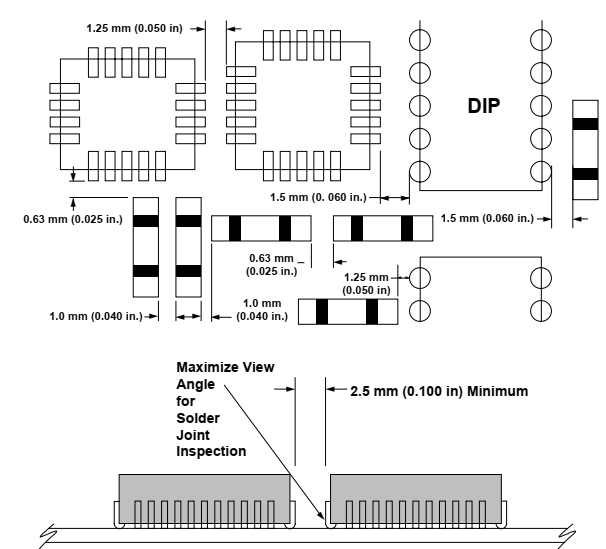 Кроме того, минимальное расстояние между краемплаты и печатным проводом должно быть не менее 1,25 мм. Расположение компонентов на поверхности платы во многом зависит от автоматизированного метода склейки.
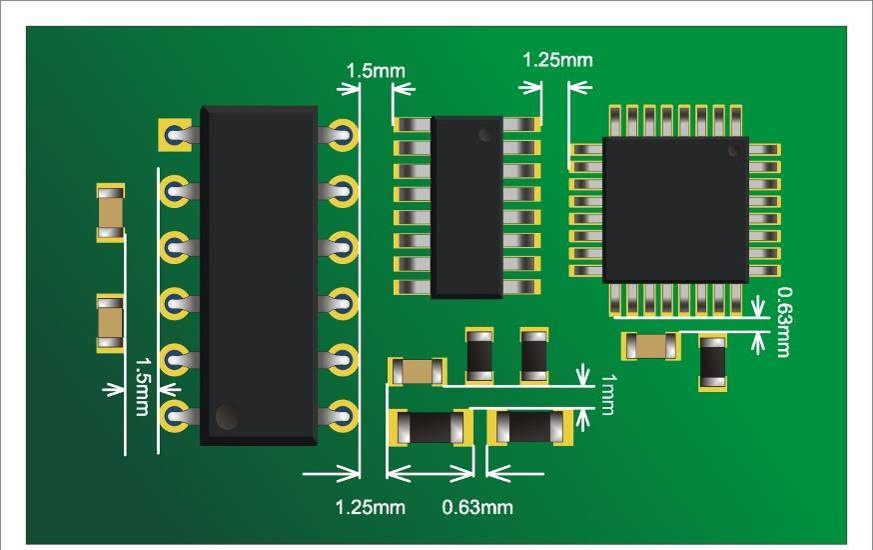 Требования, предъявляемые к расположению элементов при волновой пайке
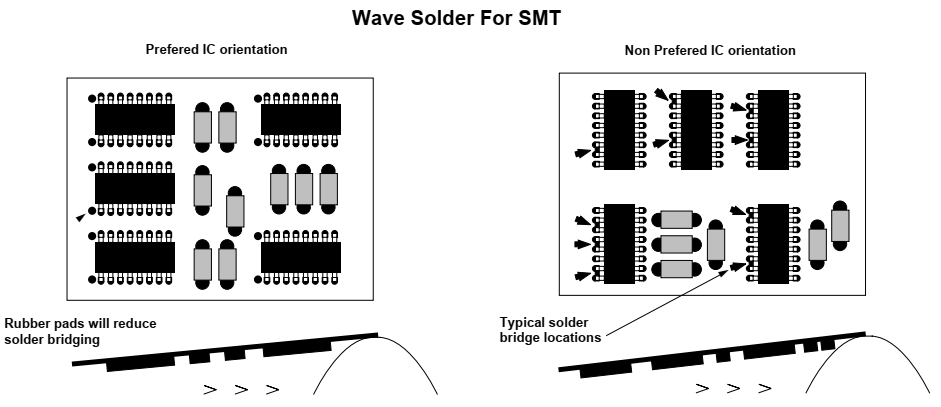 Компоненты типа SOIC (Small-Outline-Integrated-Circuit) располагаются на продольной оси пассивных компонентов. Ось компонентов SOIC должна быть параллельна направлению перемещения платы. Будет наиболее оптимально, если все элементы одного и того же типа расположены рядом.
Реперные сети - для обычных компонентов реперная сеть имеет 2,54 мм, также рекомендуются использовать эту сеть и для сети SOIC. Для более правильного расположения можно использовать сеть в 1,27 или 0,163 мм, но не всегда возможно использовать более мелкие сети.
Fiducial Marks использует реперные отверстия в качестве системы автоматической координации и они необходимы для обрабатывающих устройств  на всех этапах производства печатной платы и на стадии монтажа компонентов. Они позволяют устройствам исправлять координатные ошибки. 

Есть 2 типа реперных знаков:

Глобальные знаки - используются для позиционирования всей печатной платы или панели.
Локальные знаки -  используется для позиционирования конкретного компонента, который имеет большое количество контактов с минимальным расстоянием между ними.
Для точного определения х и у координат необходимы как минимум две реперные точки, которые будут расположены по диагонали в противоположных углах платы, на максимально возможном расстоянии.
Для правильного размещения компонентов используются местные реперные знаки, размещенные по тому же правилу по углам периметра. Можно использовать один местный реперный знак, расположенный в центре компонента.
Размер реперного отверстия должны быть не больше 0,5 мм. И глобальные, и локальные отверстия имеют одинаковый размер, т.к. автоматизированные устройства обычно трудно переходят к другому размеру реперных отверстий.
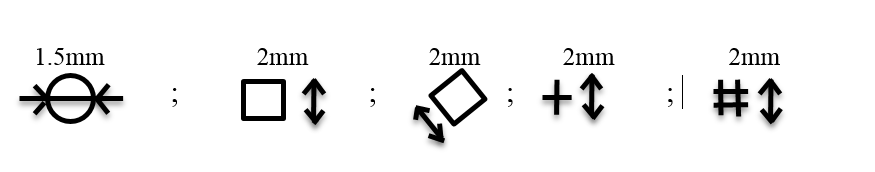 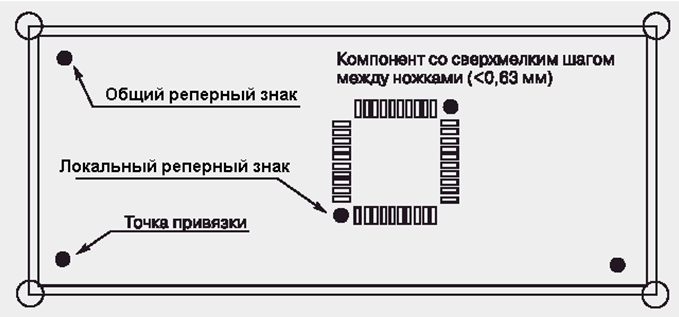 Подключение проводников к контактной поверхности
 Проводники с большой шириной, подключенные непосредственно к контактным поверхностям, приводят к появлению ошибок в соединении компонентов. Из-за большой поверхности проводника температура легко распространяется, контактная поверхность не нагревается и получается холодная пайка.
Для подключения широкой области контакта используют узкую часть проводника. Ширина узкой части составляет 0.25-0.125. Узкая часть также называется тепловым барьером.
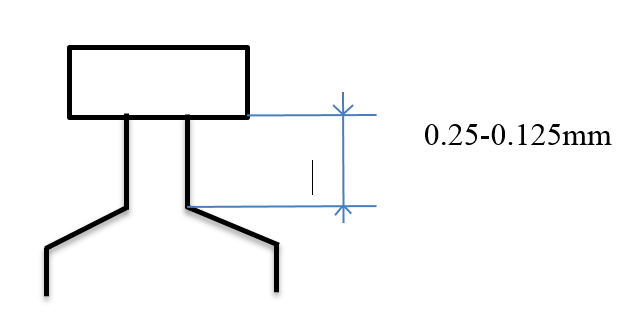 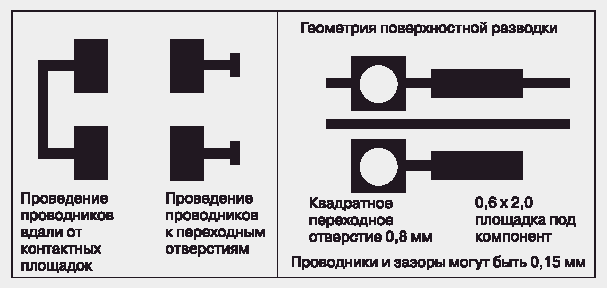 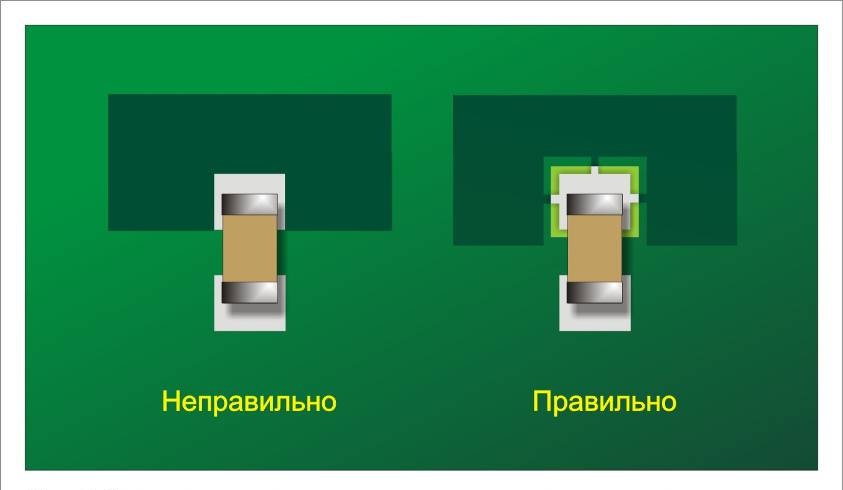 Чтобы избежать перетекания припоя, произвольного смещения компонентов и других дефектов пайки, нельзя допускать расположения переходных отверстий на контактных площадках элементов или в непосредственной близости от них. Как уже говорилось, необходимо, чтобы контактные площадки компонентов были отделены от переходных отверстий, других контактных площадок и т.д. паяльной маской.
Подобное правило очень важно для микросхем с малым шагом выводов — их контактные площадки обязательно должны быть разделены маской. Сами переходные отверстия, расположенные в непосредственной близости от контактных площадок, желательно закрыть паяльной маской. Элементы, расположенные внутри полигонов, должны быть отделены от них термобарьерами. Это позволит избежать неравномерного прогрева разных контактных площадок одного и того же компонента во время пайки и, как следствие, смещения этого компонента, дефектов «холодной пайки», «надгробного камня» и т. д.
Так же желательно соединять контактные площадки и широкие проводники не напрямую, а узким проводником. Параметры этого соединительного проводника выбираются в зависимости от проходящего по нему тока. Это позволит избежать эффекта «холодной пайки».
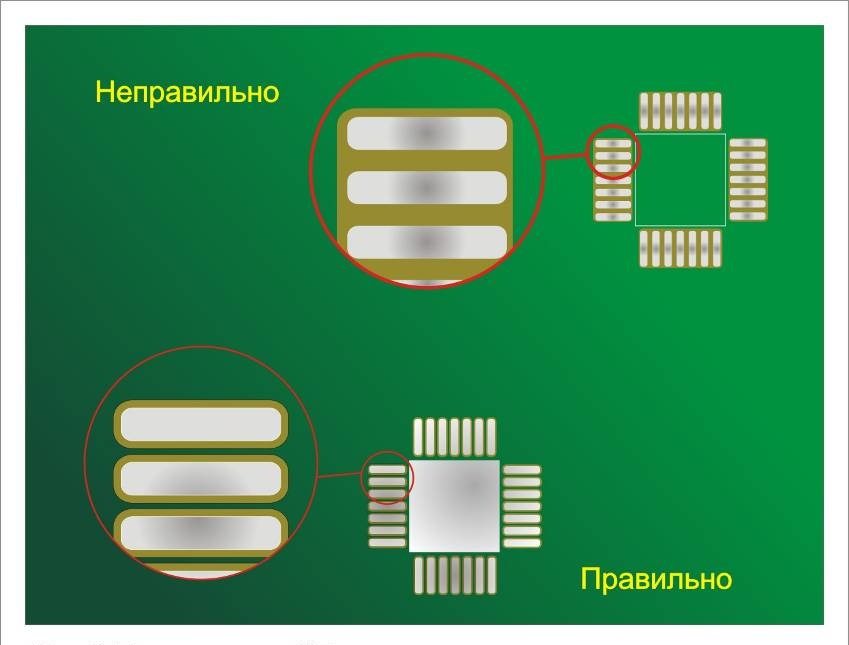 Одним из наиболее важных моментов при проектировании печатных узлов является соблюдение форм и размеров контактных площадок. Именно несоответствие этих параметров зачастую приводит к возникновению нежелательных явлений, непропай одного из выводов компонента, отсутствие контакта в паяном соединении, недопустимо большое смещение элемента. Поэтому при проектировании изделия необходимо учитывать рекомендации производителей компонентов, пользоваться их спецификациями, а для наиболее распространенных компонентов — стандартами IPC и JEDEC, и в частности, новым стандартом IPC-7351A, регламентирующим размеры контактных площадок и другие параметры печатных узлов, критичные для поверхностного монтажа плат.
Микросхемы в корпусах BGA
Контактные площадки BGA, также как и других компонентов, должны быть изолированы термобарьерами от полигонов питания и «земли».
Переходные отверстия должны быть отделены проводником и закрыты маской.Различают два типа контактных площадок под BGA в зависимости от вскрытия вокруг них паяльной маски: NSMD — Non Solder Mask Defined — не определенные вскрытием от паяльной маски, и SMD — Solder Mask Defined, то есть определенные паяльной маской. В первом случае площадка и небольшая область вокруг нее полностью вскрыты от маски. Во втором случае вскрытие от маски выполняется с небольшим покрытием контактной площадки маской. Первый вариант обеспечивает большую прочность паяного соединения, за счет большей площади контакта и контакта с боковыми сторонами контактной площадки, а так же лучшее центрирование компонента и является более гибким и технологичным, как при производстве печатных плат так и при монтаже.
Преимуществом второго варианта является повышение прочности соединения самой контактной площадки и диэлектрика печатной платы. Его применение оправдано, если в процессе дальнейшей сборки, тестирования или эксплуатации плата может подвергаться значительным изгибам или другому физическому напряжению, а так же при эксплуатации при высоких перепадах температуры или если изделие будет проходить очень жесткие температурные испытания.
Если в документах производителя нет специальных указаний на тип площадки, рекомендуется применять NSMD тип.
Особенностью микросхем BGA является то, что их выводы скрыты под корпусом, что затрудняет проверку качества их монтажа. Основным средством инспекции паяных соединений таких микросхем является рентгеноскопический контроль. Но и в этом случае некоторые дефекты, даже такие как непропай отдельных выводов бывает сложно обнаружить. Для того, что бы повысить эффективность контроля пайки этих микросхем рекомендуется придавать контактным площадкам специальную форму.
При использовании таких контактных площадок паяное соединение принимает характерную форму, что значительно повышает эффективность проверки, особенно в автоматическом режиме.
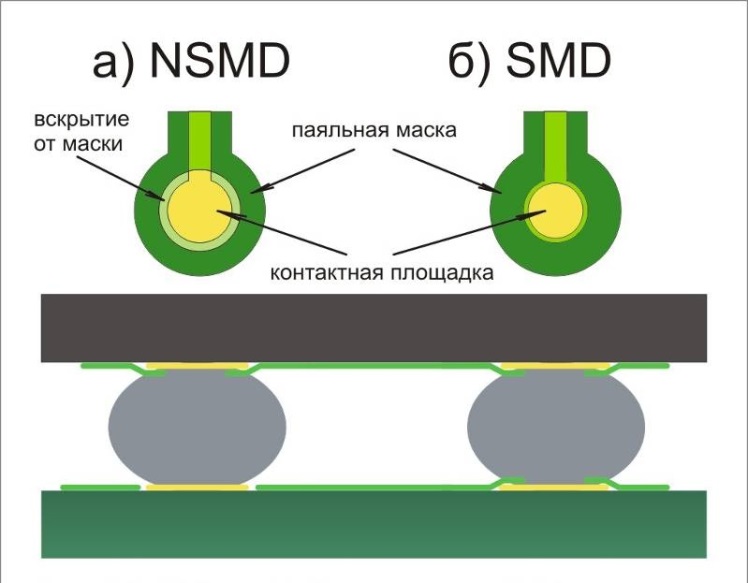 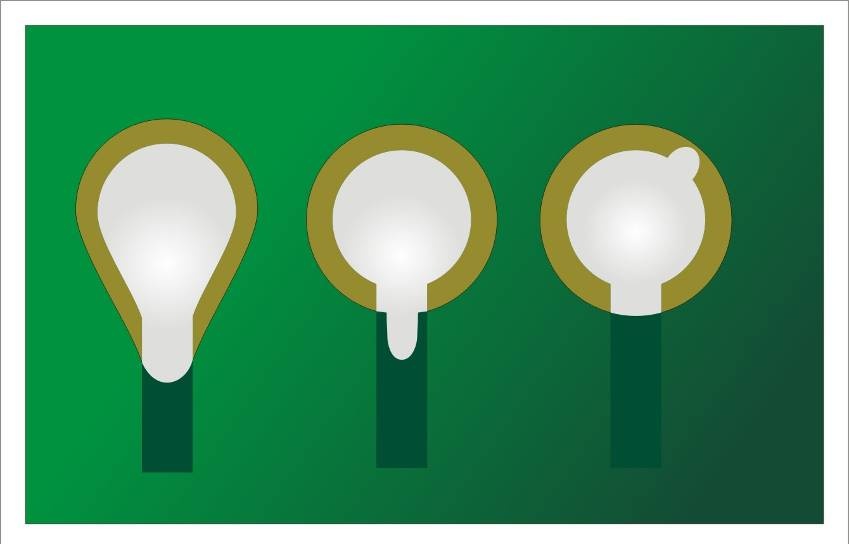 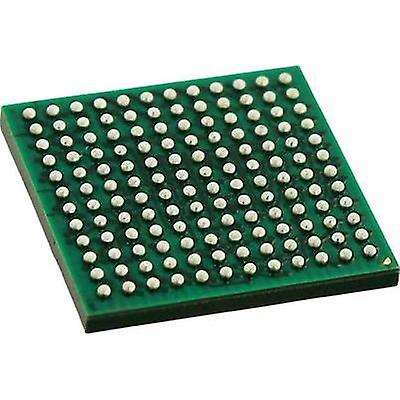 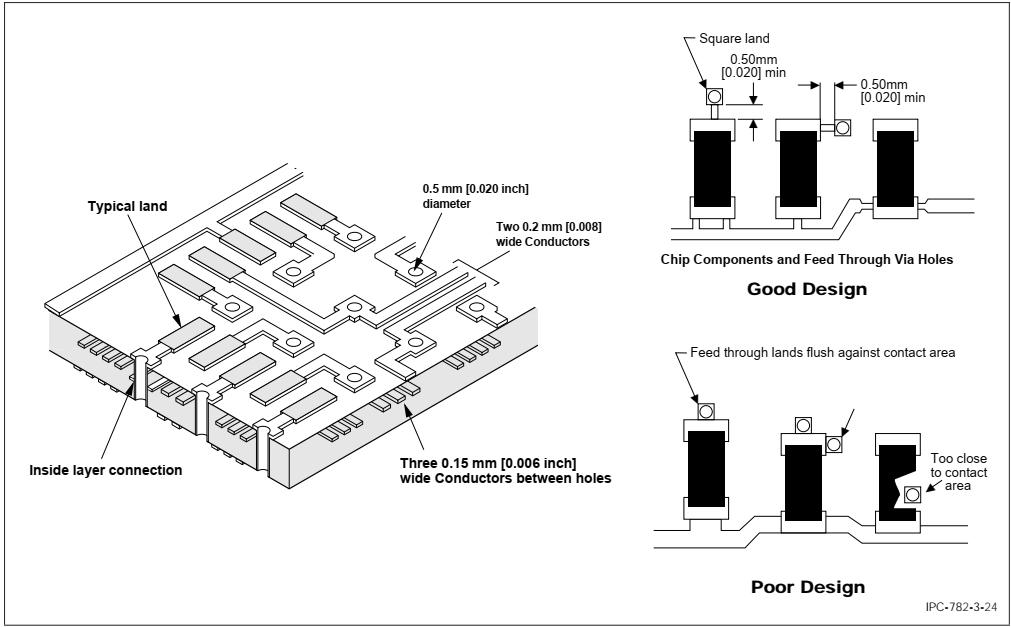 Панелирование печатных плат состоит в одновременном монтаже элементов на множестве плат с последующим вырезанием. При формировании панели плат существуют следующие ограничения:
От края панели и между печатными платами должно быть расстояние от 3,8 до 10 мм.
Для позиционирования панели используется 4 реперных отверстия
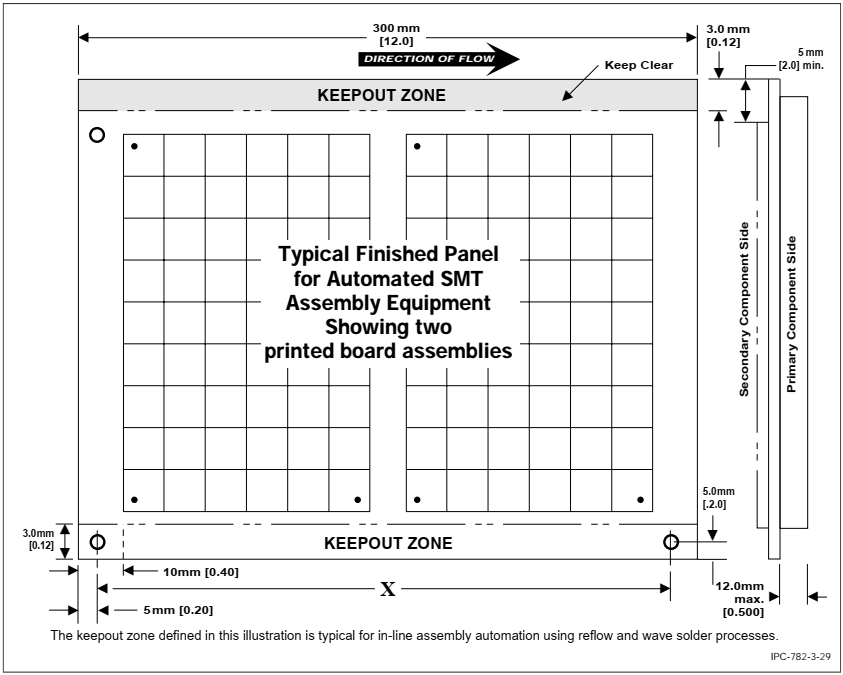 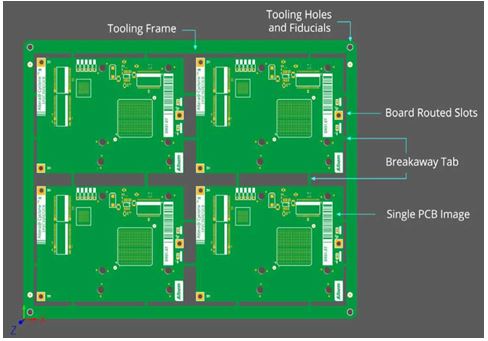 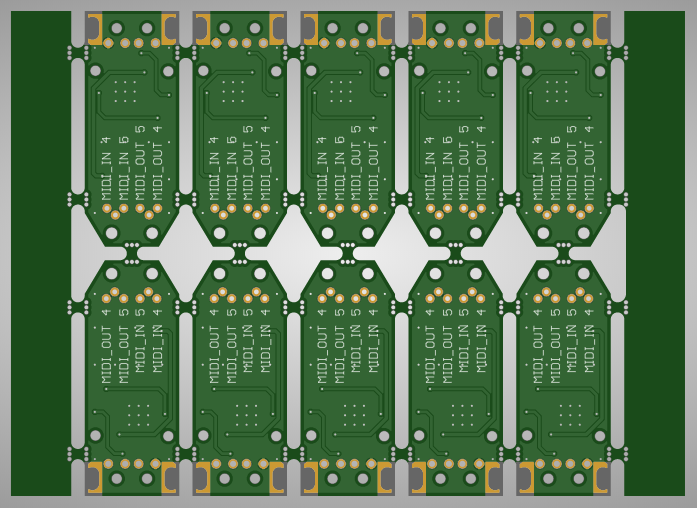 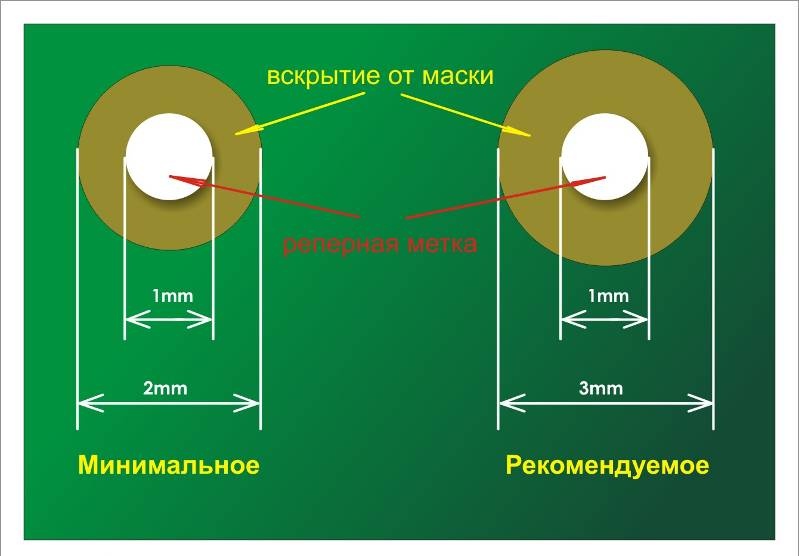 На каждой плате необходимо предусмотреть наличие как минимум трех реперных меток, необходимых для систем технического зрения автоматического оборудования.
Реперные метки должны представлять собой круглые площадки диаметром 1 мм, вскрытые от маски на диаметре 3-4 мм. 
Они должны располагаться по углам платы (но несимметрично) и быть максимально удалены друг от друга.
Желательно, чтобы проводники, контактные площадки, переходные, крепежные отверстия и другие элементы печатной платы располагались не ближе 5 мм от центра реперных меток.
Если на плате недостаточно места для размещения реперных меток, они должны быть размещены на технологических полях, что повлечет за собой увеличение их площади.
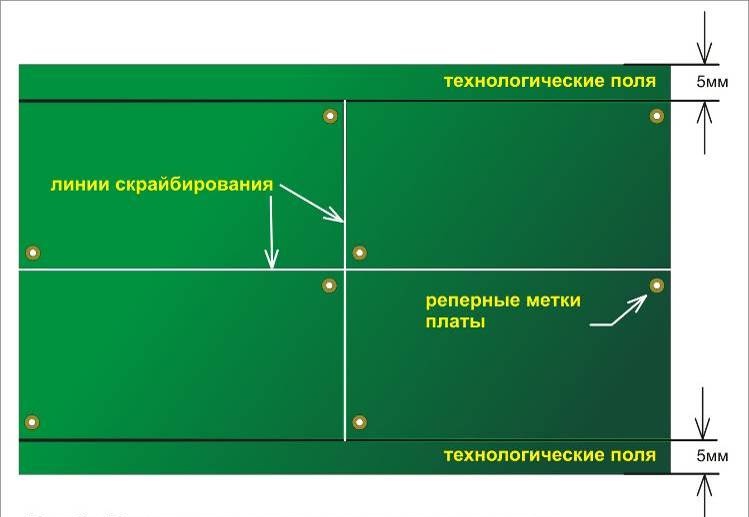 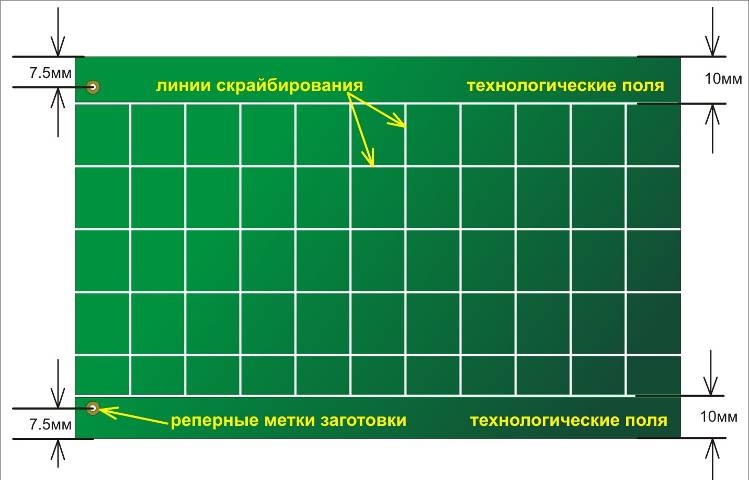 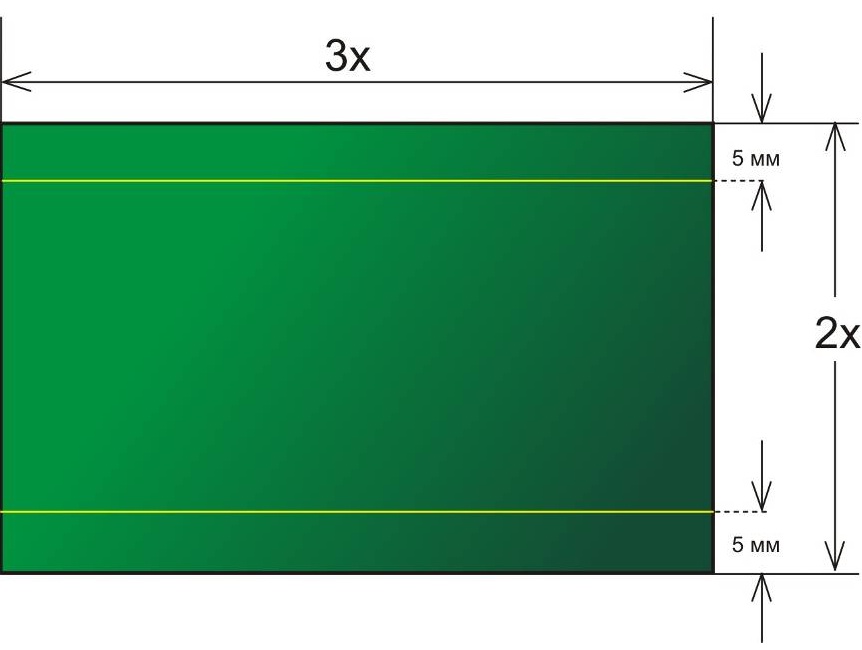 Полигоны
Если на плате размещаются большие металлизированные полигоны, то их желательно размещать с обеих сторон платы насколько возможно равномерно, и выполнять в виде сетки из проводников. Это необходимо для предотвращения деформации платы при ее производстве и монтаже, при нагреве в печи оплавления.
Размеры плат и групповых заготовок
Для оптимизации автоматического монтажа применяется объединение нескольких небольших плат в одну мультизаготовку. Допустимые размеры печатного узла или мультиплицированной заготовки, состоящей из нескольких одинаковых плат, зависят от параметров оборудования, на котором будет производиться сборка. Для оборудования, эти размеры должны находиться в пределах от 50×50 мм до 320×240 мм (допускаются отклонения в большую сторону, но это необходимо согласовать). При этом рекомендуемое отношение длины к ширине групповой заготовки примерно 3:2.
Технологические поля
Оборудование позволяет осуществлять монтаж отдельных плат или групповых заготовок, не имеющих специальных технологических отверстий и полей. Однако в этом случае по длинным сторонам платы компоненты должны быть расположены не ближе 5 мм от края. Если поверхностно-монтируемые элементы размещены с обеих сторон платы, это правило должно соблюдаться и для второй стороны. В противном случае по длинным сторонам платы или мультизаготовки необходимо разместить технологические поля шириной 5 мм.
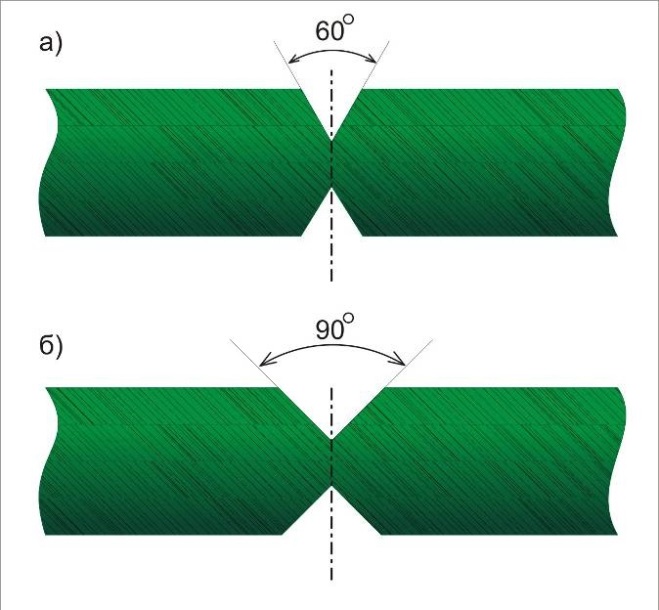 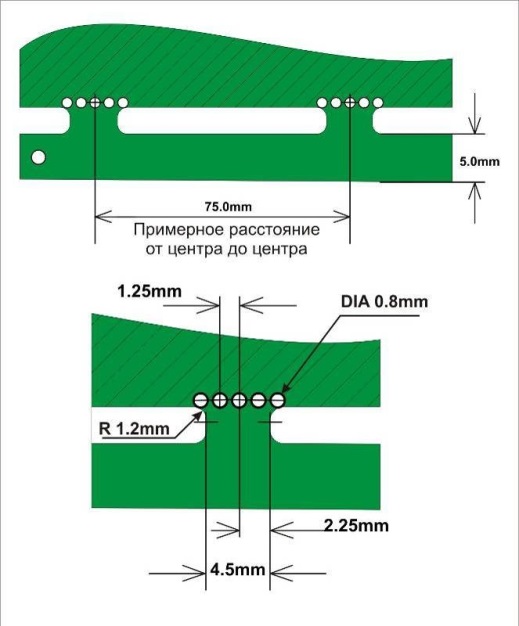 Разделение заготовок на платы
Для разделения плат между собой и технологическими полями существует два метода: скрайбирование и фрезеровка по контуру платы. В первом случае по прямым линиям раздела плат и полей наносятся надрезы, которые оставляют в этих местах перемычку, размер которой определяет как жесткость всей заготовки в целом, так и легкость ее последующего разделения. Если платы будут монтироваться на автоматических линиях, используют более толстые перемычки , для обеспечения более высокой жесткости заготовки в целом. Для разделения плат в последующем используется специализированное оборудование, не создающее стрессовых нагрузок на печатную плату.

Для ручного монтажа и разделения эти перемычки делаются значительно тоньше, что обеспечивает легкое ручное разделение без последствий для печатной платы или спаянного изделия.  Если плата имеет сложный контур или требуется высококачественная и точная обработка этого контура, то разделение плат выполняется методом фрезеровки с формированием перемычек между платами и полями, которыми они объединяются в заготовку. По краям этих перемычек делается ряд отверстий, облегчающих их последующее разделение.
Для таких случаев необходимо на контуре платы предусмотреть места для размещения минимум 3-х — 4-х таких перемычек.
Подобный метод так же необходимо применять в случаях, когда на платы устанавливаются поверхностно монтируемые разъемы (USB, SIM, карт памяти и т.д.), габариты которых выходят за край платы. Иначе, при применении скрайбирования, корректное разделение заготовок на специализированном оборудовании будет невозможно.